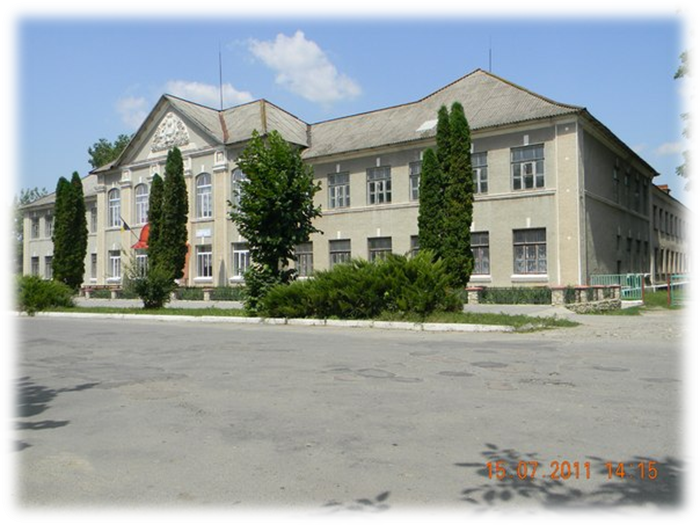 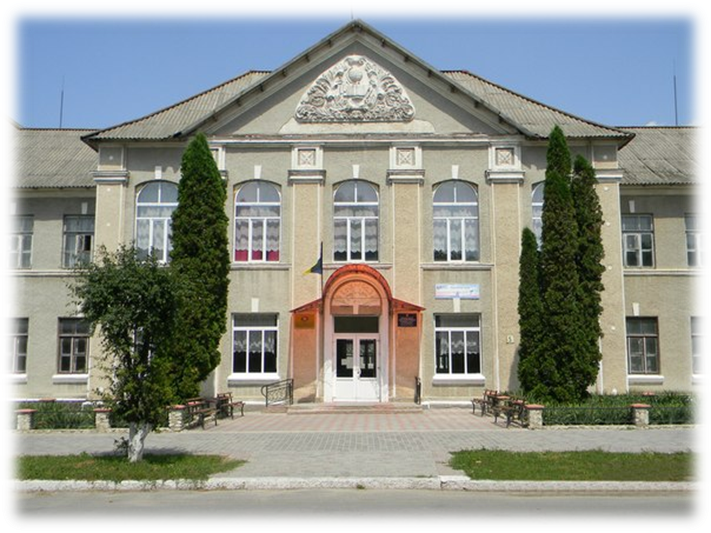 Реалізація особистісно – орієнтованогонавчання  на уроках  хімії
З досвіду роботи 
Сапожнік О.В.
Візитна картка
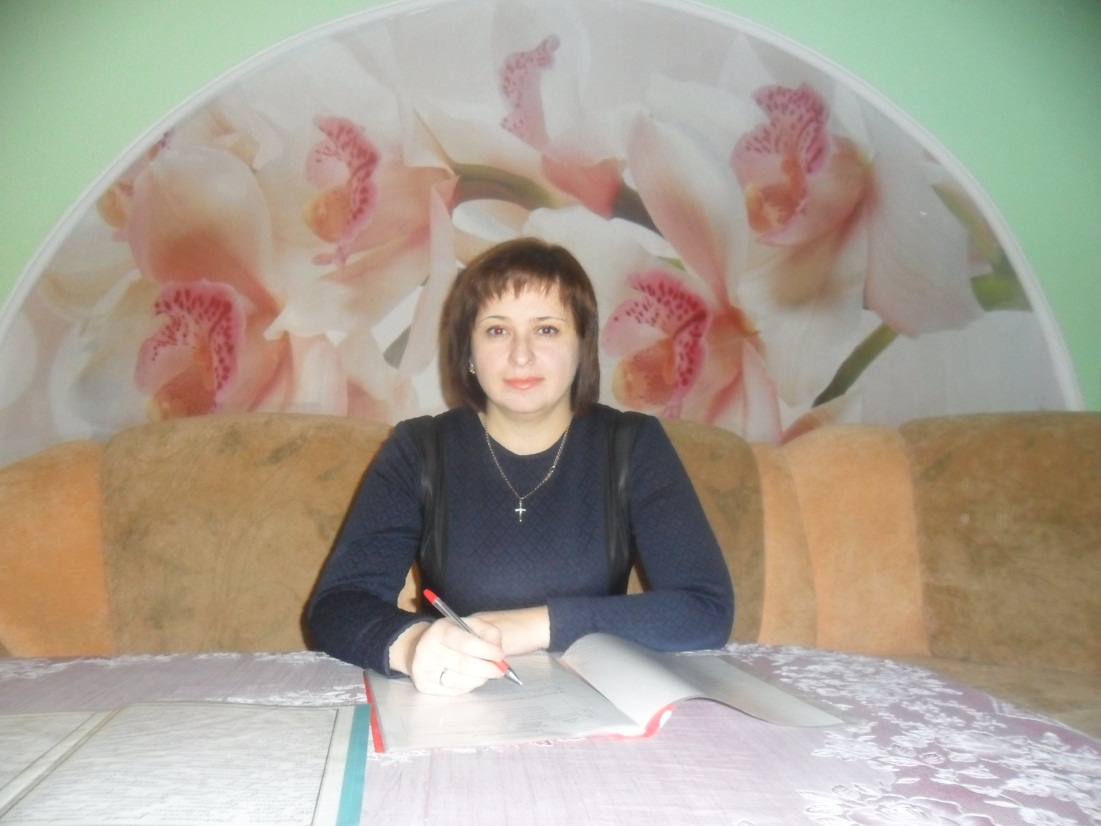 Сапожнік Ольга Володимирівна 
Вчитель хімії НВК «Лановецька загальноосвітня школа №1
 І-ІІІ ступенів- ліцей»
Закінчила Тернопільський національний педагогічний університет 
     ім. Володимира Гнатюка
Категорія: Спеціаліст ІІ категорії
Стаж роботи: 10 років
Працюю під девізом:
Уміє вчити той, хто вчить цікаво!
Педагогічне кредо:
Працювати так, щоб навчання приносило учням радість, успіх і задоволення!
Критерії творчої особистості
Інтелектуальна 
ініціатива
здібність бачити проблемну 
ситуацію, висувати гіпотези, 
шукати методи розв'язку задач,
потреба перевірки своїх 
інтелектуальних можливостей
Ініціативна поведінка
прагнення брати на себе
провідні ролі в 
діяльності,
здатність знаходити свого
місця в групі
Здібність до
 творчості 
здатність виходити
за межі завдання
Нон – конформізм
відстоювання 
переконань 
на власні погляди, 
прояв самостійності
 у вчинках
Наявність власного
“ Я “
власний індивідуалізм,
відмінність від інших
Творча 
особистість
Рольова гнучкість
вміння виконувати 
будь-які ролі:
як лідера, так і
підлеглого
Розкріпаченість
емоцій
вміння глибоко 
переживати,
культура почуттів
Відповідальність
за свої вчинки,
відкритість до
 самовдосконалення
(не боїться накоїти
 помилки)
Особистісно орієнтоване навчання – це диференційований підхід до навчання з урахуванням рівня розвитку школяра, його підготовки з предмета, здібностей та задатків
•  технологія різнорівневого навчання;
 •  технологія інтерактивного навчання;
 •  проектна технологія.
Фронтальне
учитель навчає групу учнів або весь клас
Парне
робота учня в парі
 з учителем,  учнем
Інтерактивне 
навчання
Індивідуальне
Самостійна робота
учня
Групове
учні активно навчають
один одного
Технологія різнорівневого навчання
Клас
Група ІІ
діти, які добре володіють
навчальним 
матеріалом
Група І
сильні діти, які розв'язують 
задачі підвищеної 
складності
Група ІІІ
діти, які потребують 
допомоги
Колектив
(діти з різних груп)
Колектив
(діти з різних груп)
Групова роботаФорми роботи: естафети, рольові ігри,  мозковий штурм,  конкурси.
Співробітництво
Особистісна
Співробітництво
взаємодія
Обробка даних
про роботу групи
(рефлексія)
Міжособистісне
спілкування і
спілкування в 
Невеликих групах
Індивідуальна 
та групова 
підзвітність
Позитивна 
взаємозалежність
Пам'ятка  “ Команди взаємодопомоги “
Вислухай уважно та зрозумій думку товариша по команді.
    • Якщо не зрозумів, питай ще раз.
    • Висловлюй свої думки команді коротко та чітко.
    • Якщо не згоден з думкою товариша, доведи чому.
   • Якщо не згодні з тобою, з'ясуй чому.
   • Якщо довели хибність твоїх думок, 
         признай цю помилку.
    • Запам'ятай ! Рішення проблеми залежить від кожного члена групи. 
                     Успіхів вам!
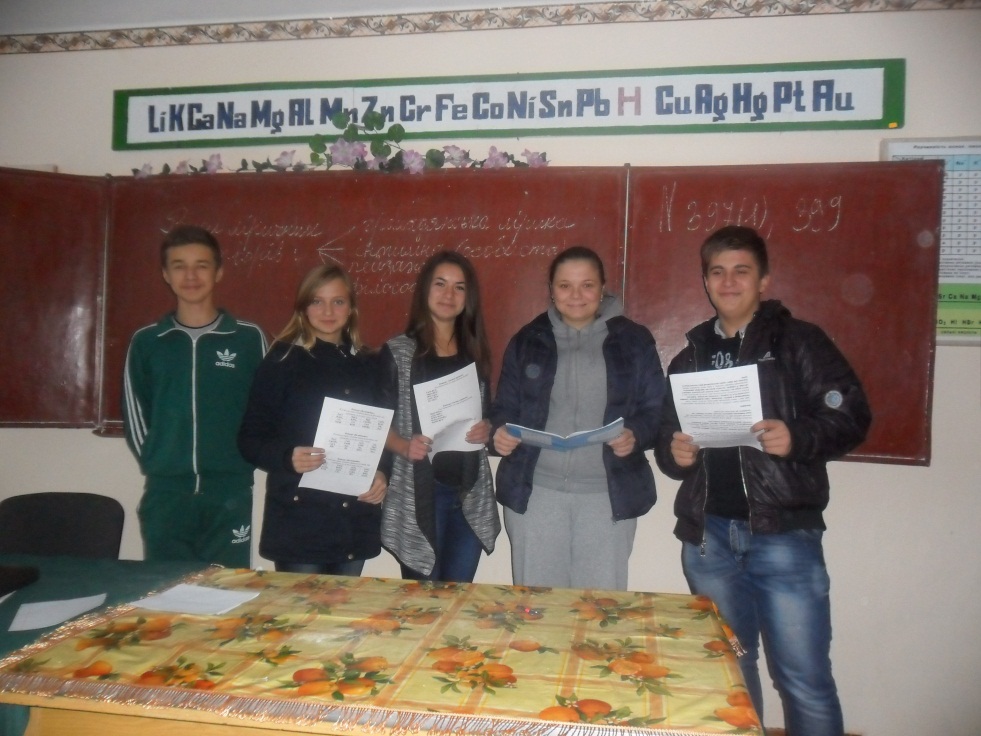 Проектна технологія
організація навчання, за якої учні отримують знання 
в процесі планування та виконання практичних завдань
Типи проектів:
дослідницькі
творчі
ігрові
інформаційні
практичні
Засвоєння інформації учнями
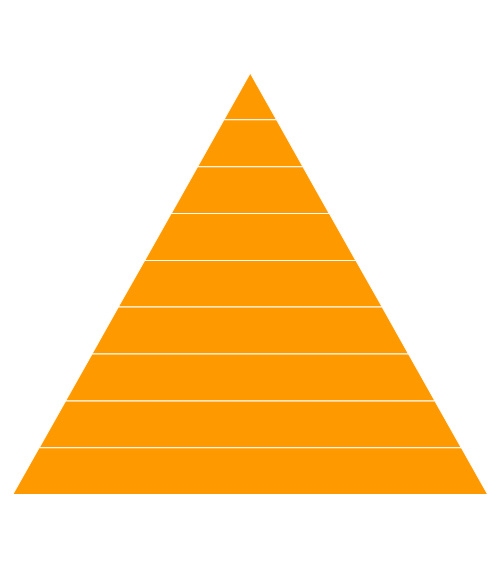 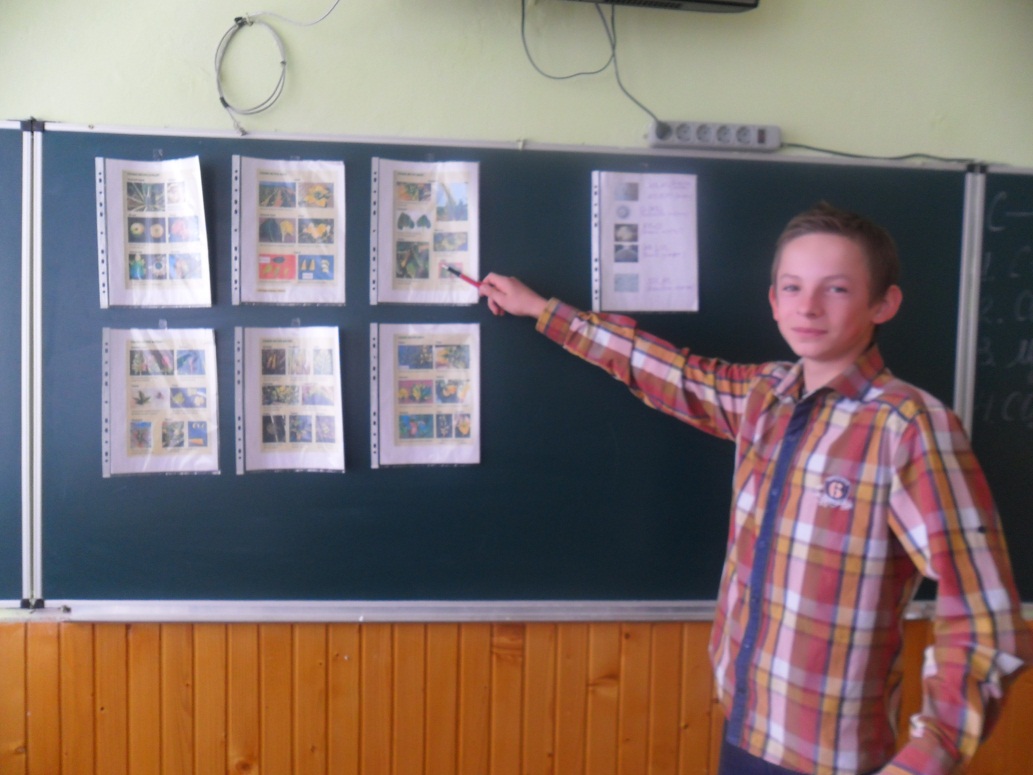 10% Читаючи
26%Слухаючи
30%Розглядаючи
50%Розглядаючи і слухаючи
70%Обговорюючи
80%Особистий досвід
90%Спільна діяльність з обговоренням
95%Навчання інших
Урок – змагання
Урок – подорож
Урок – ділова гра
Урок – КВК
Інформаційно-дослідницькі проекти
Інтегровані уроки
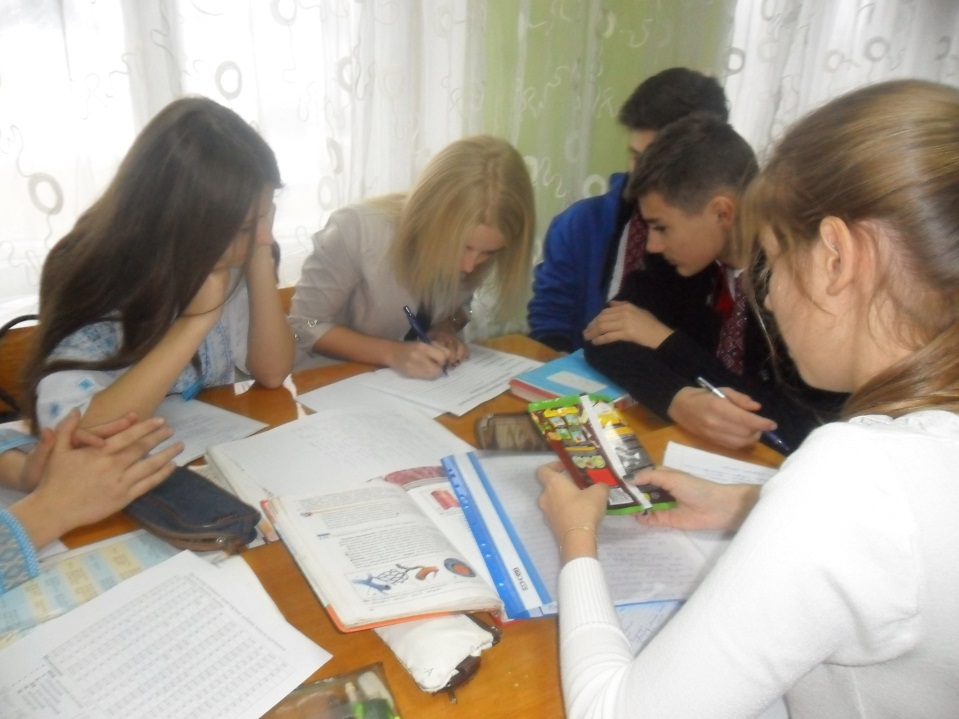 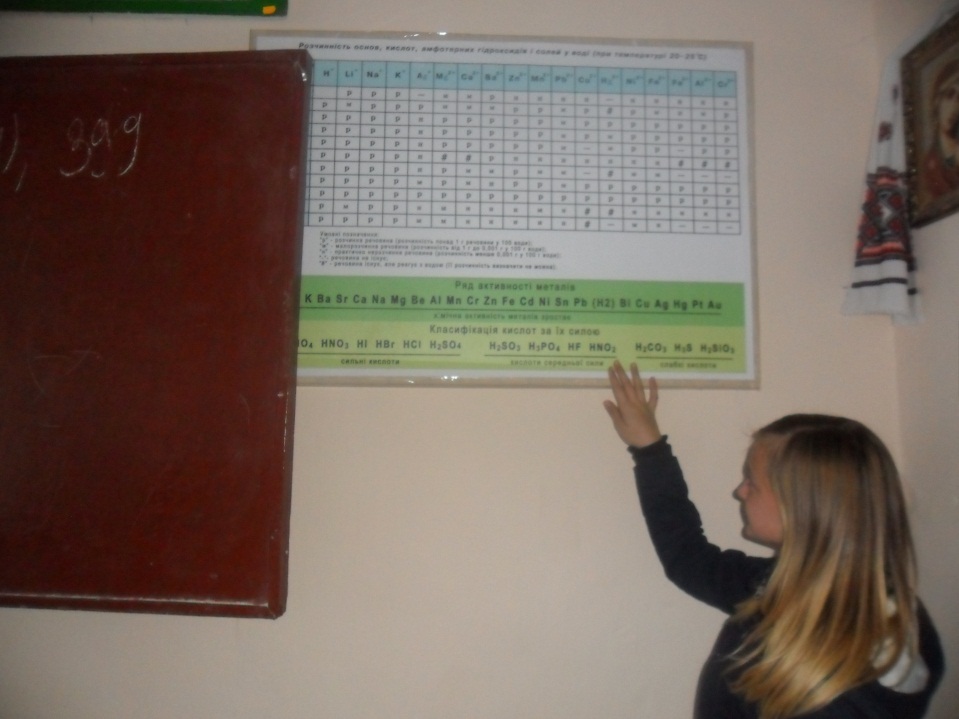 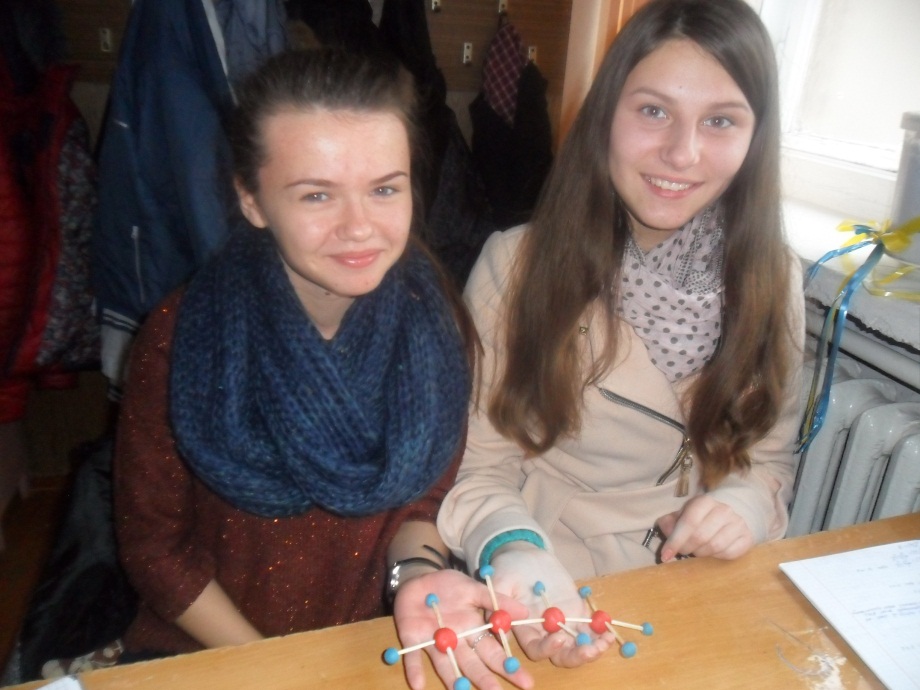 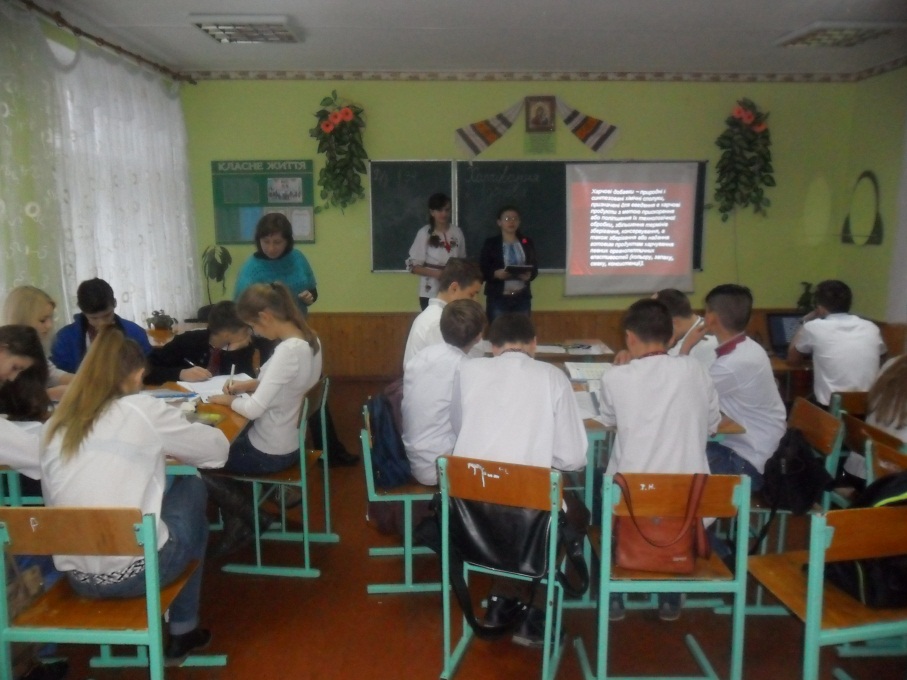 Мозковий штурм
Акваріум
Методи вирішення проблеми
Метод прес
Дискусія в групі
Мікрофон
Переваги особистісно орієнтованого навчання над традиційним:
виховання пізнавального інтересу;
створення позитивної мотивації навчання;
формування глибоких, міцних і діючих знань;
розвиток інтелектуальної сфери особистості;
формування вмінь і навичок самоосвіти;
розвиток пізнавальної активності та самостійності;
формування соціальної компетентності
    (співробітництво, робота в команді).
Учитель живе доти, доки вчиться, тільки – но він перестає вчитися, в ньому помирає учитель
                                                                                
                                   К.Ушинський
Дякую за увагу!